Figure 4. Percent signal change over fixation for experiment 2 in (a) rIPL and (b) medial superior frontal gyrus (mSFG) ...
Cereb Cortex, Volume 19, Issue 4, April 2009, Pages 916–925, https://doi.org/10.1093/cercor/bhn140
The content of this slide may be subject to copyright: please see the slide notes for details.
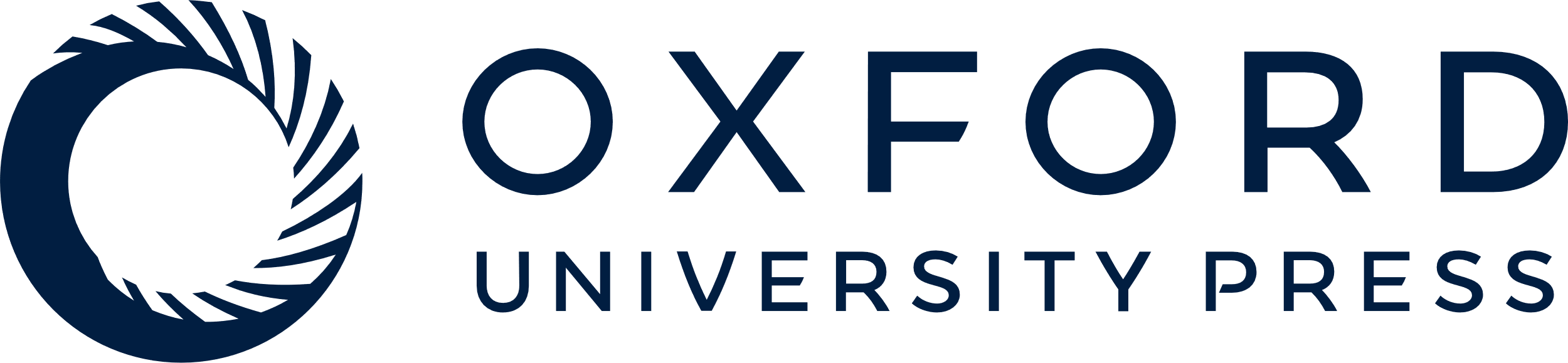 [Speaker Notes: Figure 4. Percent signal change over fixation for experiment 2 in (a) rIPL and (b) medial superior frontal gyrus (mSFG) as a function of feedback and attention manipulations (N = 12, mean ± between-subjects SEM). rIPL activity was again higher when feedback was provided than when it was withheld, and activation reduced significantly when a secondary task was required. In contrast, activity in mSFG did not depend on feedback, but increased in response to attentional demands, as before. Activity in response to the certain decision making task was lower than uncertain with or without feedback for rIPL, and activity under these conditions increased with a secondary task (rIPL; mSFG).


Unless provided in the caption above, the following copyright applies to the content of this slide: © The Author 2008. Published by Oxford University Press. All rights reserved. For permissions, please e-mail: journals.permissions@oxfordjournals.org]